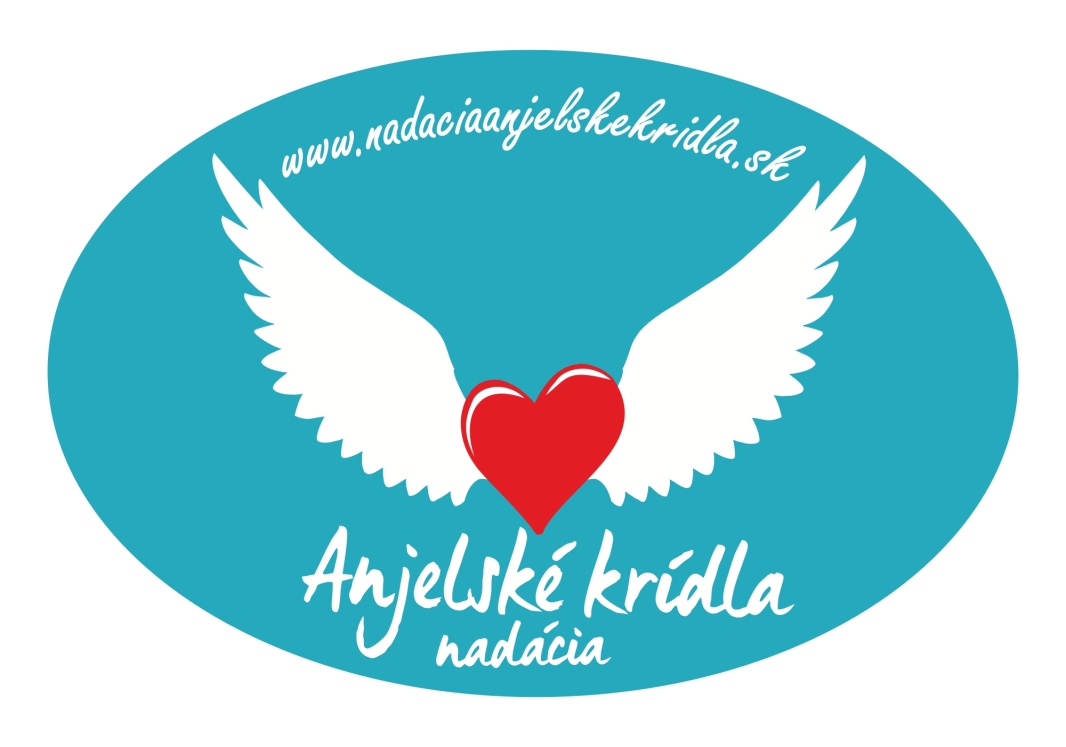 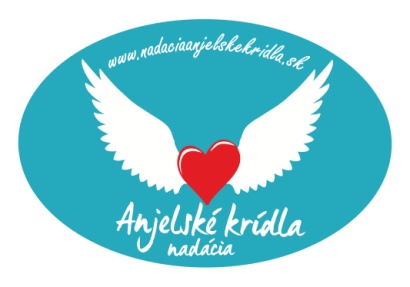 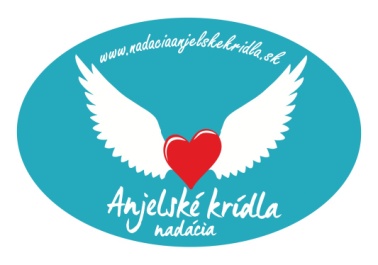 VÝROČNÁ SPRÁVA ZA ROK 2016
NADÁCIA ANJELSKÉ KRÍDLA
OBSAH
O nadácii ANJELSKÉ KRÍDLA                                                3
Úlohy nadácie ANJELSKÉ KRÍDLA                                         4
Plánované činnosti nadácie ANJELSKÉ KRÍDLA                     5
    pre rok 2017                                               
Detičky, ktorým bude nadácia pomáhať v roku 2017              6,7
Webová stránka a facebook                                                        8                                    
Ciele nadácie na rok 2017                                                          9
Tím NADÁCIE ANJELSKÉ KRÍDLA                                    10
Finančná časť                                                                           11
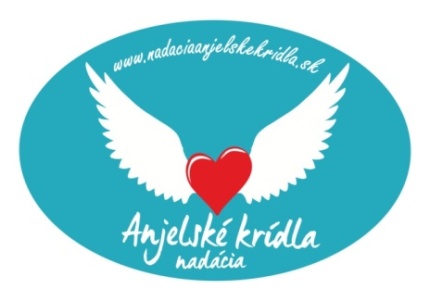 O NADÁCII ANJELSKÉ KRÍDLA
NADÁCIA ANJELSKÉ KRÍDLA vznikla 22.12.2016
Nič sa v živote nedeje náhodou, ale napriek tomu máme právo rozhodnutia. Zvolili sme si náročnú cestu, ale neskutočne krásnu. My v NADÁCII ANJELSKÉ KRÍDLA cítime poslanie v nezištnej pomoci ľuďom, ktorí to potrebujú najviac. 
Sme pripravení našou vytrvalosťou, vnútornou oddanosťou a životným poslaním urobiť tento svet krajším prostredníctvom šírenia lásky a pomoci druhým. Nie všetci máme tú možnosť vychutnávať si dni bez bolesti a trápenia. Počúvajme naše srdcia, odpovedia nám na všetko.

    Život je zázrak. Začnime konať ZÁZRAKY.
                   
                                           
         S LÁSKOU….“ ĽUĎOM „

                                                                                                                 Ing. Alexandra Majeríková
                                                                                                                       Zakladateľ a správca
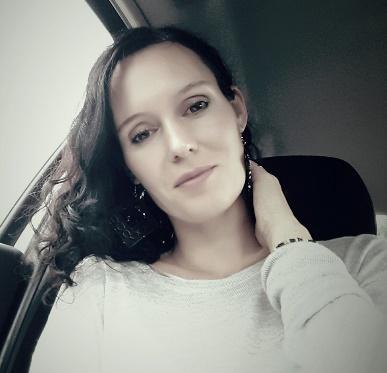 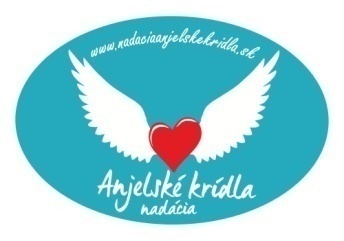 Úlohy nadácie ANJELSKÉ KRÍDLA
poskytovať finančnú pomoc
peňažné prostriedky ľuďom / dospelým aj deťom /,ktorí sú zdravotne postihnutí, prevažne onkologickými ochoreniami, alebo inými závažnými ochoreniami, poskytovať zdravotne postihnutým občanom finančný doplatok na zdravotné alebo kompenzačné pomôcky, v sociálnej oblasti poskytovať finančnú pomoc osamelým matkám v hmotnej núdzi, rodinám v hmotnej núdzi a na štúdium žiakom a študentom, ktorí pochádzajú zo sociálne slabších rodín v hmotnej núdzi, pomoc detským domovom, rodinám s deťmi, kde mama, otec alebo dieťa trpí na rakovinu alebo dieťa trpí na inú zákernú chorobu, prípadne rodinám, kde člen je pripútaný na vozíku, alebo ináč telesne postihnutý a kde táto choroba dostala rodinu do finančnej tiesne. Taktiež rodinám v ťažkej hmotnej núdzi, ktoré sa ocitli v životne ťažkej situácii, taktiež  pooperačné a poúrazové stavy detí s trvalými následkami, ktoré vyžadujú nepretržitú opateru jedného z rodičov
poskytovať materiálnu pomoc
vecné dary a pomoc (napr. ošatenie, zdravotné pomôcky, potraviny , pomôcky deťom)
poskytovať poradenstvo v oblasti zdravia a prevencie
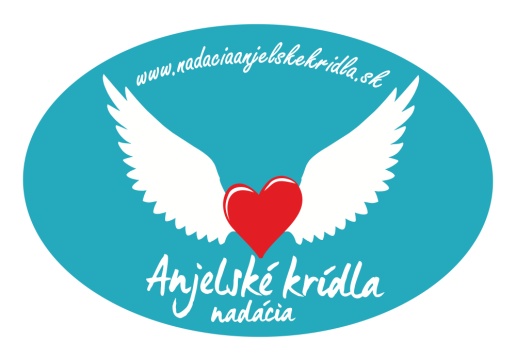 Plánované činnosti nadácie ANJELSKÉ    KRÍDLA pre rok 2017
Finančná pomoc je určená na: rehabilitačné pobyty, rehabilitačné pomôcky, zabezpečenie predmetov základných životných potrieb (akými sú drogéria, hygienické potreby, potraviny), základné vybavenie domácnosti (chladnička, práčka), oblečenie pre deti a pod. Materiálna pomoc / oblečenie, jedlo.../ 
Finančnú pomoc od externých darcov nadácia môže použiť aj na oddychový a rekonvalescenčný pobyt pre ľudí v nádhernom prostredí malej Fatry na Chate pod Zvonicou v Zázrivej.  
Čistý horský vzduch pokoj prírody priaznivo ovplyvní  psychickú stránku človeka.
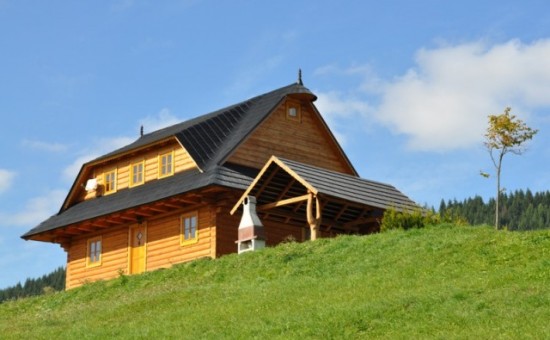 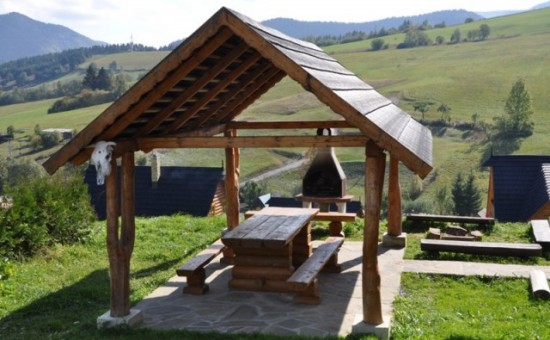 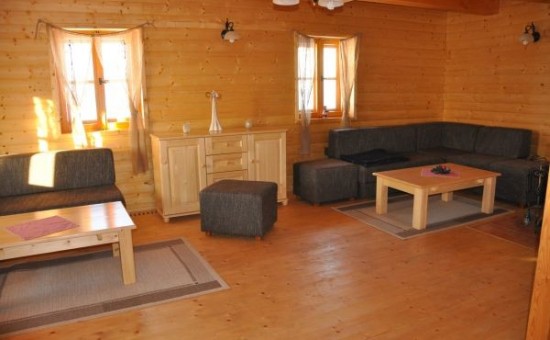 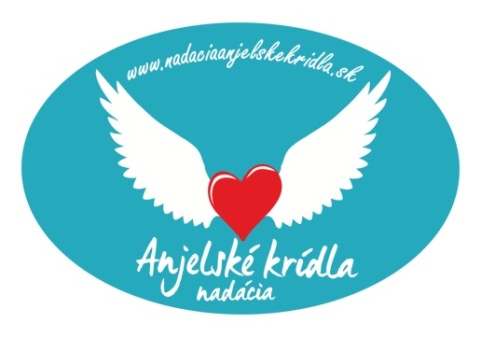 Detičky, ktorým plánuje nadácia pomáhať v roku 2017
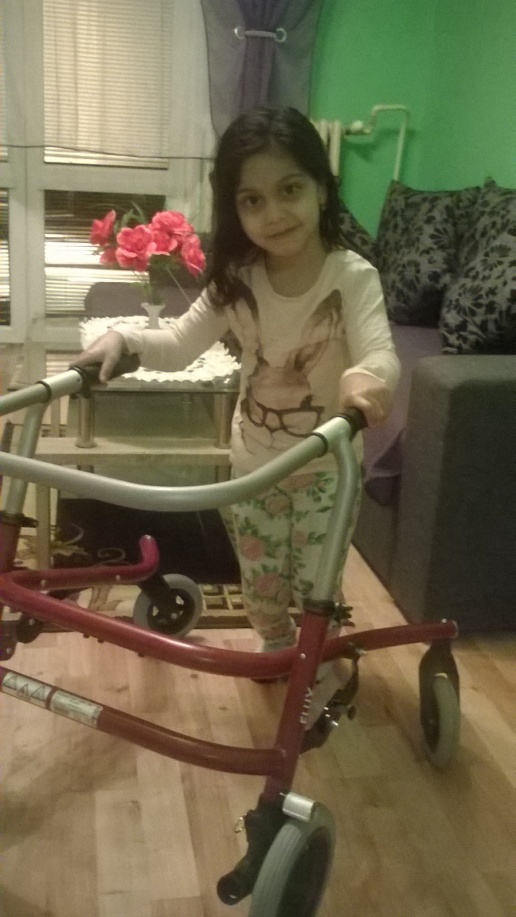 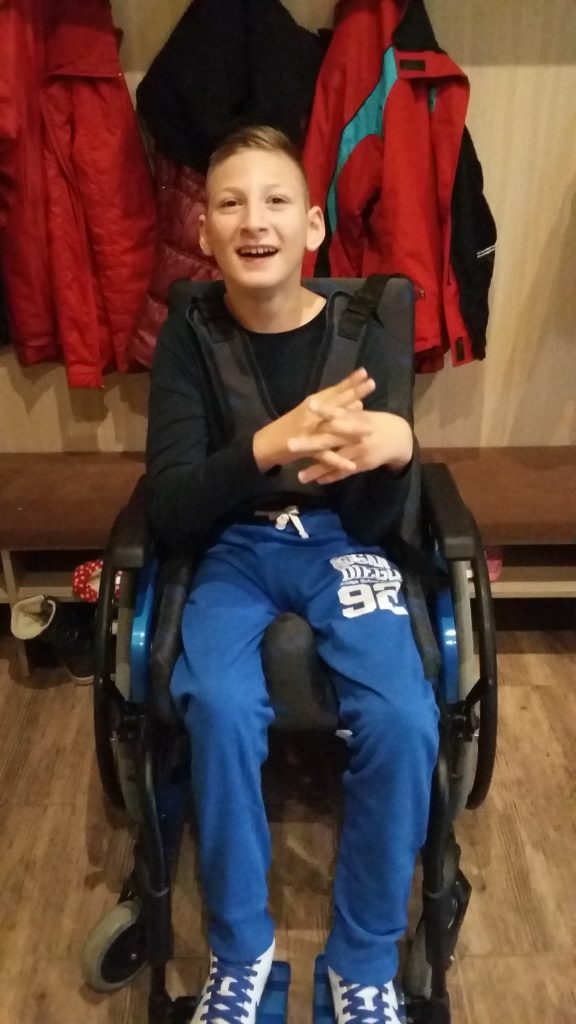 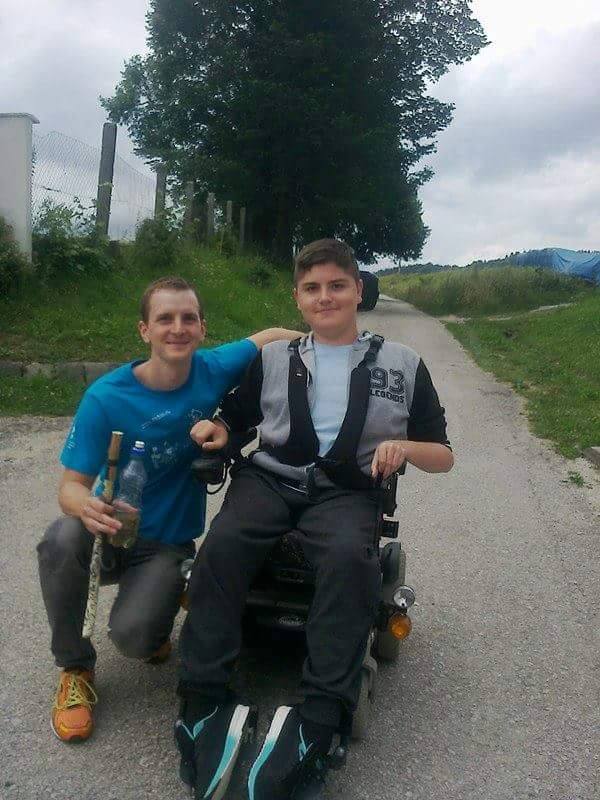 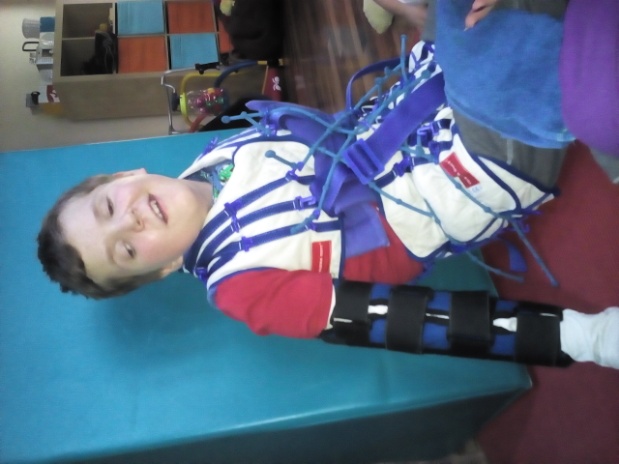 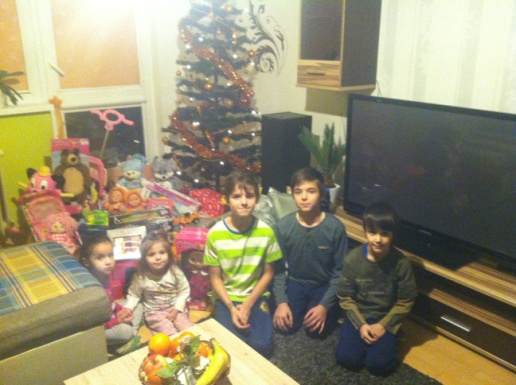 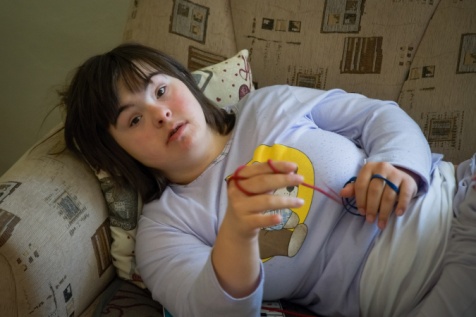 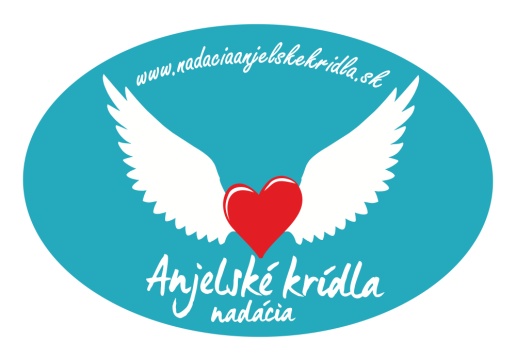 Detičky, ktorým plánuje nadácia pomáhať v roku 2017
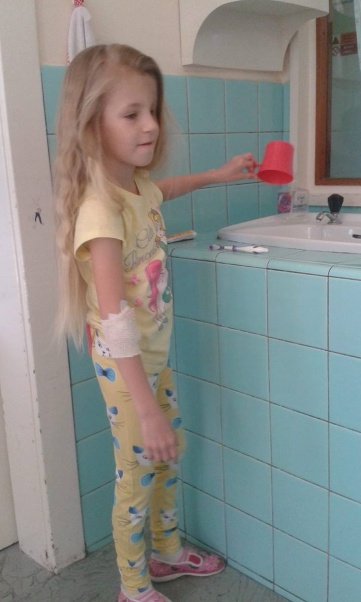 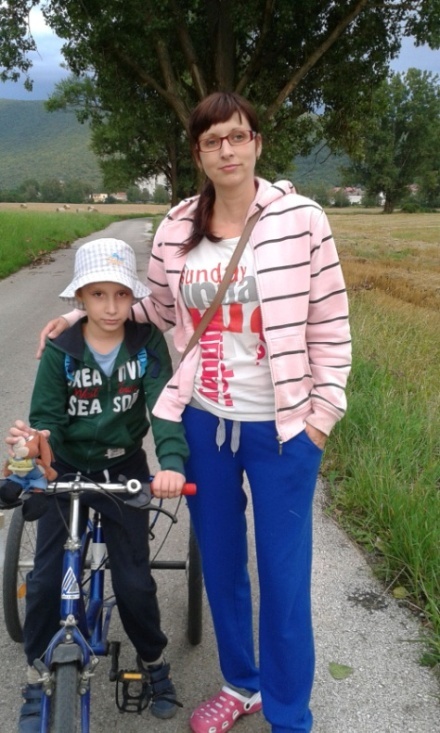 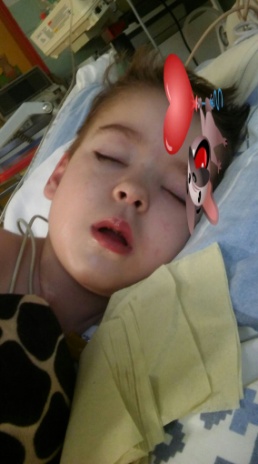 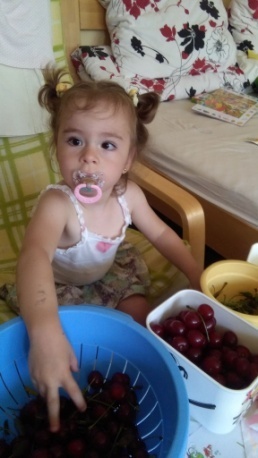 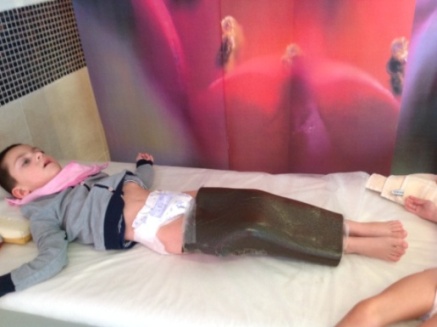 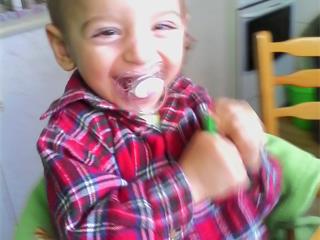 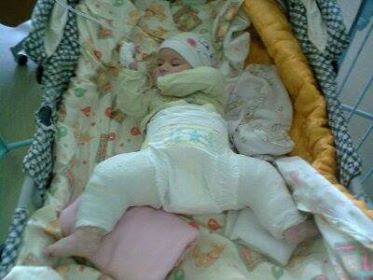 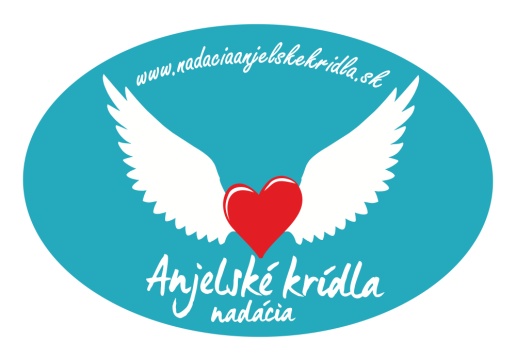 Webová stránka a facebook
V decembri 2016 sme pripravili a spustili do prevádzky webovú stránku NADÁCIE ANJELSKÉ KRÍDLA  ( www.nadaciaanjelskekridla.sk )

Stránku budeme pravidelne dopĺňať o informácie o aktivitách nadácie, možnosti financovania potrieb chorých ľudí, poradenstvo, ktoré poskytnú naši lekári, výmeny názorov ľudí, pobyty detí v táboroch, informácie o hmotnej pomoci, fotografie aktivít nadácie. 

Facebook bude slúžiť na zverejňovanie príbehov so „súhlasom“ ľudí, aktivity nadácie a ostatné jej činnosti.
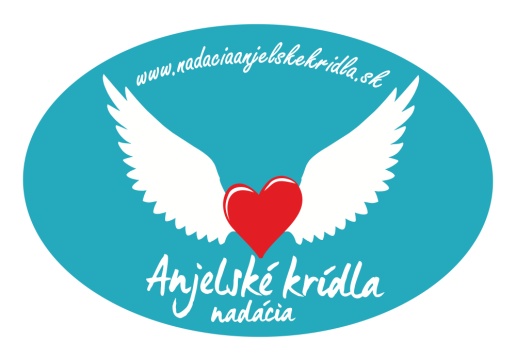 Ciele nadácie na rok 2017
Keďže nadácia ANJELSKÉ KRÍDLA bola založená 22.1.22016, finančnú a hmotnú pomoc začína vykonávať od 1.1.2017.
Cieľom nadácie je : snažiť sa pochopiť choroby ľudí, rozpustiť bolesť, vyriešiť problémy, nezanechať boj, počúvať srdce, vnímať symboly života, milovať, vyčariť úsmev na tvári, dať lásku a vieru, vnímať Boha a anjelov, zmierniť životné utrpenia a duševné bolesti, dať nádej budúcnosti, zahojiť bôľ, utrieť slzy, pomôcť zabudnúť na strach a neistotu to s láskou na dlani pre ľudí chce dávať " NADÁCIA ANJELSKÉ KRÍDLA " 
poskytovať finančnú pomoc ( na lieky, potraviny, rehabilitácie ....)
poskytovať materiálnu pomoc ( plienky, šatstvo....) 
vecné dary a pomoc (napr. ošatenie, zdravotné pomôcky, potraviny , pomôcky deťom)
poskytovať poradenstvo v oblasti zdravia a prevencie prostredníctvom našich lekárov v nadácii : Mudr. Oto Vincze a MUDr. Michal Žáček
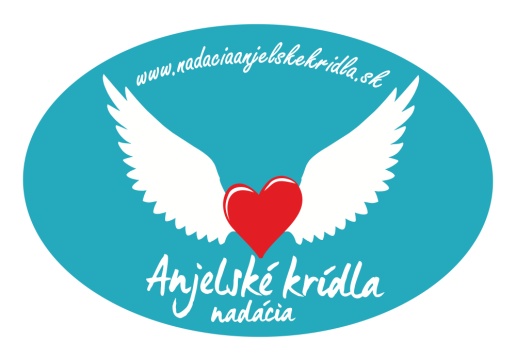 Tím NADÁCIE ANJELSKÉ KRÍDLA
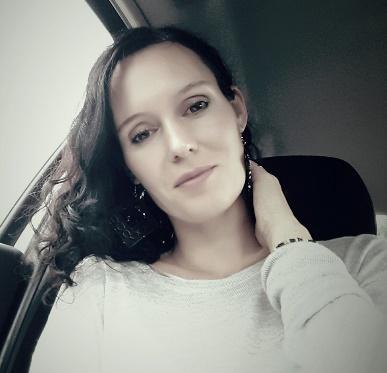 Zakladateľ a správca : Ing. Alexandra Majeríková 
Správna rada : Ing. Slavomír Mlich , Boris Rizman, MUDr. Michal Žáček 
Revízor: Bc. Luboš Majerík 
Dobrovoľníci : MUDr. Oto Vincze, Simona Pekárová
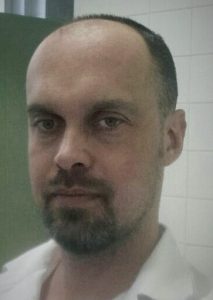 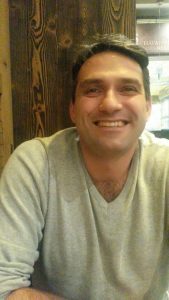 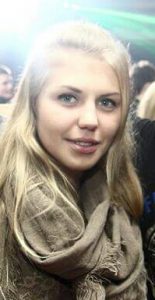 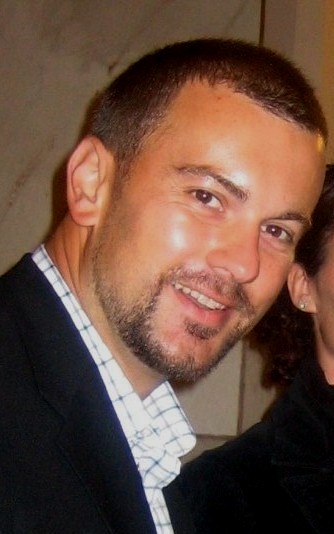 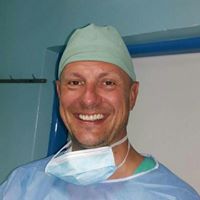 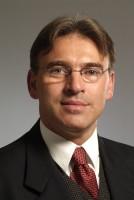 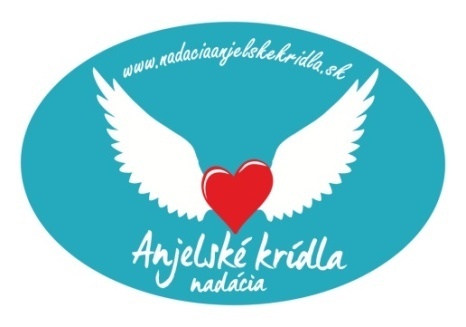 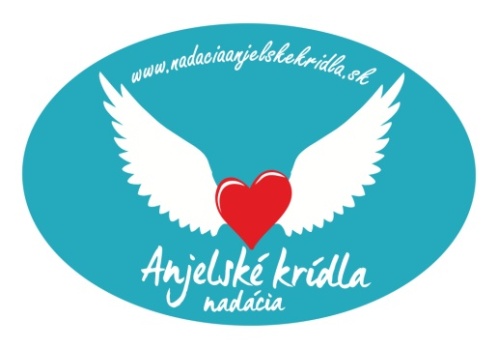 Finančná časť
FINANČNÚ ČINNOSŤ
ZAČNE NADÁCIA ANJELSKÉ KRÍDLA VYKONÁVAŤ OD 1.1.2017, PRETO NEBUDE ZA ROK 2016 ODOVZDANÉ ANI DAŇOVÉ PRIZNANIE ANI ÚČTOVNÁ ZÁVIERKA.
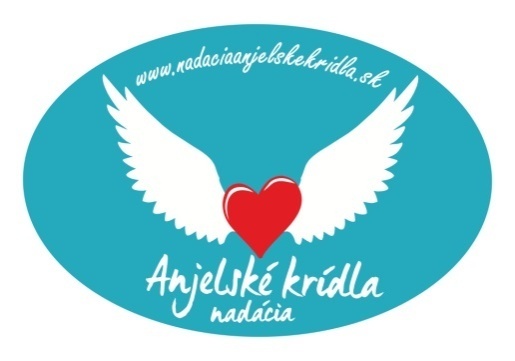 Súvaha (Úč NUJ 1 - 01)
IČO
/ SID
2
Strana :
3
Strana :
4
Strana :
5
Strana :
6
Strana :
Poznámky (Úč  NUJ 3 – 01)	IČO	/SID


Čl. I
Všeobecné údaje
Nadácia Anjelské krídla, so sídlom Slovenských Dobrovoľníkov 135/30, 010 03 Žilina, bola založená zápisom na  Ministerstve vnútra Slovenskej republiky dňa 22.12.2016 pod číslom 203/Na-2002/1152, IČO : 50622510. Zakladatel –  právnická osoba:BAXEL, s.r.o., Slovenských Dobrovoľníkov 135/30, 010 03 Žilina, IČO: 48108090.
Orgánmi nadácie : správna rada, revízor, správca . Správcom nadácie je zakladateľom určený: Ing. Alexandra  Majeríková, oprávnená konať v mene nadácie.
Nadácia je založená výlučne na podporu verejnoprospešného účelu. Nadácia bude podporovať rozvoj a ochranu  duchovných hodnôt , rozvoj a ochranu kultúrnych hodnôt, realizácia a ochrana ľudských práv alebo iných humanitných cieľov,  ochrana a tvorba životného prostredia, ochrana zdravia a vytváranie podmienok pre zabezpečenie predpokladov riadnej  ochrany zdravia, ochrana práv detí a mládeže, rozvoj vedy a umenia, rozvoj a podpora vzdelania, rozvoj a podpora  telovýchovy, prevencia pred drogovou závislosťou, plnenie individuálnej určenej humanitnej pomoci pre jednotlivca alebo  skupinu osôb, podpora a pomoc osobám so zdravotným postihnutím, alebo v hmotnej núdzi a to vrátane pomoci ich rodinným  príslušníkom. Účtovná jednotka nebude vykonávať zdaňovanú podnikateľskú činnosť.
Priemerný prepočítaný počet zamestnancov, a z toho počet vedúcich zamestnancov účtovnej jednotky za účtovné obdobie,  za ktoré sa zostavuje účtovná závierka (ďalej len „bežné účtovné obdobie“) a za bezprostredne predchádzajúce účtovné  obdobie. Počet dobrovoľníkov vyslaných účtovnou jednotkou a počet dobrovoľníkov, ktorí vykonávali dobrovoľnícku činnosť pre  účtovnú jednotku počas bežného účtovného obdobia a bezprostredne predchádzajúceho účtovného obdobia.
Informácia o organizáciách v zriaďovateľskej pôsobnosti účtovnej jednotky.
Údaje podľa odseku  4 a čl. III a IV  sa uvádzajú v textovej podobe a tabuľkovej podobe.
Čl. II
Informácie o účtovných zásadách a účtovných metódach
Účtovná závierka je zostavená za splnenia predpokladu, že účtovná jednotka bude nepretržite pokračovať vo svojej  činnosti.
Zmeny účtovných zásad a zmeny účtovných metód s uvedením dôvodu týchto zmien a vyčíslením ich vplyvu na finančnú  hodnotu majetku, záväzkov, základného imania a výsledku hospodárenia účtovnej jednotky.
Spôsob oceňovania jednotlivých položiek majetku a záväzkov v členení na
dlhodobý nehmotný majetok obstaraný kúpou,
dlhodobý nehmotný majetok obstaraný vlastnou činnosťou,
dlhodobý nehmotný majetok obstaraný iným spôsobom,
dlhodobý hmotný majetok obstaraný kúpou,
dlhodobý hmotný majetok obstaraný vlastnou činnosťou,
dlhodobý hmotný majetok obstaraný iným spôsobom,
dlhodobý finančný majetok,
zásoby obstarané kúpou,
zásoby vytvorené vlastnou činnosťou,
zásoby obstarané iným spôsobom,
pohľadávky,
krátkodobý finančný majetok – menovitou hodnotou (pokladnica, bankový účet)
Strana 7
časové rozlíšenie na strane aktív,
záväzky vrátane rezerv, dlhopisov, pôžičiek a úverov – sú oceňované menovitou hodnotu pri ich vzniku
časové rozlíšenie na strane pasív,
deriváty,
r) majetok a záväzky zabezpečené derivátmi.
Spôsob zostavenia odpisového plánu pre jednotlivé druhy dlhodobého hmotného majetku a dlhodobého nehmotného  majetku, pričom sa uvádza doba odpisovania, použité sadzby odpisov a odpisové metódy pri určení odpisov.
Zásady pre zohľadnenie zníženia hodnoty majetku. Uvádza sa, či účtovná jednotka uplatňuje opravné položky a rezervy.


Čl. III
Informácie, ktoré dopĺňajú a vysvetľujú údaje v súvahe
(1) Údaje o dlhodobom nehmotnom majetku a dlhodobom hmotnom majetku za bežné účtovné obdobie, a to
prehľad o dlhodobom majetku podľa položiek tohto majetku v členení podľa položiek súvahy; uvádza sa stav dlhodobého  majetku v prvotnom ocenení na začiatku bežného účtovného obdobia, prírastky, úbytky a presuny tohto majetku a zostatok na  konci bežného účtovného obdobia,
prehľad oprávok a opravných položiek k dlhodobému majetku podľa jednotlivých položiek tohto majetku v členení podľa  položiek súvahy; uvádza sa stav oprávok a opravných položiek k dlhodobému majetku na začiatku bežného účtovného  obdobia, ich prírastky a úbytky počas bežného účtovného obdobia a zostatok na konci bežného účtovného obdobia,
prehľad o zostatkových cenách dlhodobého majetku na začiatku bežného účtovného obdobia a na konci bežného účtovného  obdobia.
Prehľad dlhodobého majetku, na ktorý je zriadené záložné právo a dlhodobého majetku, pri ktorom má účtovná jednotka  obmedzené právo s ním nakladať.
Údaje o spôsobe a výške poistenia dlhodobého nehmotného majetku a dlhodobého hmotného majetku.
Údaje o štruktúre dlhodobého finančného majetku za bežné účtovné obdobie a jeho umiestnenie v členení podľa položiek  súvahy a o zmenách, ktoré sa uskutočnili v priebehu bežného účtovného obdobia v jednotlivých položkách dlhodobého  finančného majetku.
Informácia o výške tvorby, zníženia a zúčtovania opravných položiek k dlhodobému finančnému majetku a opis dôvodu ich  tvorby, zníženia a zúčtovania.
Prehľad o významných položkách krátkodobého finančného majetku a o ocenení krátkodobého finančného majetku  reálnou hodnotou ku dňu, ku ktorému sa zostavuje účtovná závierka, pričom sa uvádza vplyv takéhoto ocenenia na výsledok  hospodárenia účtovnej jednotky.
Finančný majetok :  Pokladnica – 7000,00 Eur  Bankový účet – 0,00 Eur
Prehľad opravných položiek k zásobám, pričom sa uvádza ich stav na začiatku bežného účtovného obdobia, tvorba,  zníženie alebo zúčtovanie opravných položiek počas bežného účtovného obdobia a stav na konci bežného účtovného obdobia,  ako aj dôvod tvorby, zníženia alebo zúčtovania opravných položiek k zásobám.
Opis významných pohľadávok v nadväznosti na položky súvahy a v členení na pohľadávky za hlavnú nezdaňovanú  činnosť,  zdaňovanú činnosť a podnikateľskú činnosť.
Prehľad opravných položiek k pohľadávkam, pričom sa uvádza ich stav na začiatku bežného účtovného obdobia, tvorba,  zníženie alebo zúčtovanie opravných položiek počas bežného účtovného obdobia a stav na konci bežného účtovného obdobia,  ako aj dôvod tvorby, zníženia alebo zúčtovania opravných položiek k pohľadávkam.
Prehľad  pohľadávok do lehoty splatnosti a po lehote splatnosti.
Prehľad významných položiek časového rozlíšenia nákladov budúcich období a príjmov budúcich období.
Strana 8
(12) Opis a výška zmien vlastných zdrojov krytia neobežného majetku a obežného majetku podľa položiek súvahy za bežné  účtovné obdobie, a to
opis základného imania, nadačného imania v nadáciách, výška vkladov zakladateľov alebo zriaďovateľov, prioritný majetok  v neziskových organizáciách poskytujúcich všeobecne prospešné služby, prevody zdrojov z fondov účtovnej jednotky  a podobne; za jednotlivé položky sa uvádza stav na začiatku bežného účtovného obdobia, jednotlivé prírastky, úbytky,  presuny a zostatok na konci bežného účtovného obdobia,
opis jednotlivých druhov fondov, ktoré tvorí účtovná jednotka, stav na začiatku bežného účtovného obdobia, prírastky,  úbytky, presuny a zostatok na konci bežného účtovného obdobia.
Informácia o rozdelení účtovného zisku alebo vysporiadaní účtovnej straty vykázanej v minulých účtovných obdobiach.
Výsledok hospodárenia za rok 2016 – 0,00.
Opis a výška cudzích zdrojov, a to
a)údaje o jednotlivých druhoch rezerv, ktoré tvorí účtovná jednotka; uvádza sa stav rezerv na začiatku bežného účtovného  obdobia, ich tvorba, zníženie, použitie alebo zrušenie počas bežného účtovného obdobia a zostatok rezervy na konci  bežného účtovného obdobia, pričom sa uvedie predpokladaný rok použitia rezervy,
Účtovná jednotka tvorila k 31.12.2016 rezervu /krátkodobú/ na účtovnú závierku vo výške 0,- Eur
b)údaje o významných položkách na účtoch 325 - Ostatné záväzky a 379 – Iné záväzky; uvádza sa začiatočný stav,  prírastky, úbytky a konečný zostatok podľa jednotlivých druhov záväzkov,
c)prehľad  o výške záväzkov do lehoty splatnosti a po lehote splatnosti,
prehľad o výške záväzkov podľa zostatkovej doby splatnosti v členení podľa položiek súvahy
prehľad o záväzkoch zo sociálneho fondu; uvádza sa začiatočný stav, tvorba a čerpanie sociálneho fondu počas účtovného  obdobia a zostatok na konci účtovného obdobia,
prehľad o bankových úveroch, pôžičkách a návratných finančných výpomociach s uvedením meny, v ktorej boli poskytnuté,  druhu, hodnoty v cudzej mene a hodnoty v eurách ku dňu, ku ktorému sa zostavuje účtovná závierka, výšky úroku, splatnosti  a formy zabezpečenia,
prehľad o významných položkách časového rozlíšenia výdavkov budúcich období.

(15) Prehľad o významných položkách výnosov budúcich období v členení najmä na
zostatkovú hodnotu bezodplatne nadobudnutého dlhodobého majetku,
zostatkovú hodnotu dlhodobého majetku obstaraného z dotácie,
zostatok nepoužitej dotácie alebo grantu,
zostatok nepoužitej časti podielu zaplatenej dane,
zostatkovú hodnotu dlhodobého majetku obstaraného z podielu zaplatenej dane.

(16) Údaje o majetku prenajatom formou finančného prenájmu, a to
celková suma dohodnutých platieb ku dňu, ku ktorému sa zostavuje účtovná závierka, v členení na istinu a finančný náklad,
suma istiny a finančného nákladu podľa doby splatnosti
do jedného roka vrátane,
od jedného roka do piatich rokov vrátane,
viac ako päť rokov.
Strana 9
Čl. IV
Informácie, ktoré dopĺňajú a vysvetľujú údaje vo výkaze ziskov a strát
Prehľad tržieb za vlastné výkony a tovar s uvedením ich opisu a vyčíslením hodnoty tržieb podľa jednotlivých hlavných  druhov výrobkov,  služieb hlavnej činnosti a podnikateľskej činnosti účtovnej jednotky.
Opis a vyčíslenie hodnoty významných položiek prijatých darov, osobitných výnosov, zákonných poplatkov a iných  ostatných výnosov.
Výnosy – 0,00 Eur
Prehľad  dotácií a grantov, ktoré účtovná jednotka prijala v priebehu bežného účtovného obdobia.
Opis a suma významných položiek finančných výnosov; uvádza sa aj celková suma kurzových ziskov, pričom osobitne sa  uvádza hodnota kurzových ziskov účtovaná ku dňu, ku ktorému sa zostavuje účtovná závierka.
Finančné výnosy ..... 0,00 Eur
Opis a vyčíslenie hodnoty významných položiek nákladov, nákladov na ostatné služby, osobitných nákladov a iných  ostatných nákladov.
Náklady – na služby – 0,00 Eur  Náklady – 0,00 Eur
Prehľad o účele a výške použitia podielu zaplatenej dane za bežné účtovné obdobie.
Opis a suma významných položiek finančných nákladov; uvádza sa aj celková suma kurzových strát, pričom osobitne sa  uvádza hodnota kurzových strát účtovaná ku dňu, ku ktorému sa zostavuje účtovná závierka.
V účtovnej jednotke, ktorá má povinnosť overenia účtovnej závierky audítorom, sa uvedie vymedzenie a suma nákladov za  účtovné obdobie v členení na náklady za
overenie účtovnej závierky,
uisťovacie audítorské služby okrem  overenia účtovnej závierky,
súvisiace audítorské služby,
daňové poradenstvo,
ostatné neaudítorské služby.
Čl. V
Opis údajov na podsúvahových účtoch
Významné položky prenajatého majetku, majetku prijatého do úschovy,  odpísané pohľadávky a prípadné ďalšie položky.
Čl. VI
Ďalšie informácie
Opis a hodnota iných aktív, ktorými sa rozumie možný majetok, ktorý vznikol v dôsledku minulých udalostí a ktorého  existencia alebo vlastníctvo závisí od toho, či nastane alebo nenastane jedna alebo viac neistých udalostí v budúcnosti, ktorých  vznik nezávisí od účtovnej jednotky; týmito inými aktívami sú napríklad práva zo servisných zmlúv, poistných zmlúv,  koncesionárskych zmlúv, licenčných zmlúv, práva z investovania prostriedkov získaných oslobodením od dane z príjmov.
Opis a hodnota iných pasív vyplývajúcich zo súdnych rozhodnutí, z poskytnutých záruk, zo všeobecne záväzných právnych  predpisov, z ručenia podľa jednotlivých druhov ručenia;  takýmito inými pasívami sú:
možná povinnosť, ktorá vznikla ako dôsledok minulej udalosti a ktorej existencia závisí od toho, či nastane alebo nenastane  jedna alebo viac neistých udalostí v budúcnosti, ktorých vznik nezávisí od účtovnej jednotky, alebo
povinnosť, ktorá vznikla ako dôsledok minulej udalosti, ale ktorá sa nevykazuje v súvahe, pretože nie je pravdepodobné, že  na splnenie tejto povinnosti bude potrebný úbytok ekonomických úžitkov, alebo výška tejto povinnosti sa nedá spoľahlivo  oceniť.
(3) Opis významných položiek ostatných finančných povinností, ktoré sa nesledujú v účtovníctve a neuvádzajú sa v súvahe; pri  každej položke sa uvádza jej opis, výška a údaj, či sa týka spriaznených osôb, a to
Strana 10
povinnosť z devízových termínovaných obchodov a iných finančných derivátov,
povinnosť z opčných obchodov,
zákonná povinnosť alebo zmluvná povinnosť odobrať určité produkty alebo služby, napríklad z dodávateľských alebo  odberateľských zmlúv,
povinnosť z leasingových, nájomných, servisných, poistných, koncesionárskych, licenčných zmlúv a podobných zmlúv,
iné povinnosti.
Prehľad nehnuteľných kultúrnych pamiatok, ktoré sú v správe alebo vo vlastníctve účtovnej jednotky.
Informácie o významných skutočnostiach, ktoré nastali medzi dňom, ku ktorému sa zostavuje účtovná závierka a dňom jej  zostavenia.
Vzorová tabuľka k čl. I ods.  4 o počte zamestnancov a dobrovoľníkov
Strana 11
Vzorová tabuľka k čl. III ods. 1 o stave a pohybe dlhodobého nehmotného majetku a dlhodobého hmotného majetku  Tabuľka č. 1
Strana 12
Tabuľka č. 2
Strana 13
Vzorová tabuľka k čl. III ods. 4 a 5  o štruktúre a o zmenách jednotlivých položiek dlhodobého finančného majetku
Strana 14
Vzorová tabuľka k čl. III ods. 4 o štruktúre dlhodobého finančného majetku
Strana 15
Vzorová tabuľka k čl. III ods. 6 o položkách krátkodobého finančného majetku  Tabuľka č. 1
Tabuľka č. 2
Strana 16
Vzorová tabuľka k čl. III ods. 7 o vývoji opravných položiek k zásobám
Vzorová tabuľka k čl. III ods. 9  o vývoji opravných položiek k pohľadávkam
Strana 17
Vzorová tabuľka k čl. III ods. 10  o pohľadávkach do lehoty splatnosti a po lehote splatnosti
Vzorová tabuľka k čl. III ods. 12 o zmenách vlastných zdrojov krytia neobežného majetku a obežného majetku
Strana 18
Vzorová tabuľka k čl. III ods. 13 o rozdelení účtovného zisku alebo vysporiadaní účtovnej straty
Strana 19
Vzorová tabuľka k čl. III ods. 14 písm. a) o  tvorbe a použití rezerv
Vzorová tabuľka k čl. III ods. 14 písm. c) a d) o záväzkoch
Strana 20
Vzorová tabuľka k čl. III ods. 14 písm. e) o vývoji sociálneho fondu
Vzorová tabuľka k čl. III ods. 14 písm. f) o bankových úveroch, pôžičkách a návratných finančných výpomociach
Strana 21
Vzorová tabuľka k čl. III ods. 15 o významných položkách výnosov budúcich období
Vzorová tabuľka k čl. III ods. 16 o majetku prenajatom formou finančného prenájmu
Strana 22
Vzorová tabuľka k čl. IV  ods. 6 o účele a výške použitia podielu zaplatenej dane
Vzorová tabuľka k čl. IV  ods. 8 o nákladoch vynaložených v súvislosti s auditom účtovnej závierky
Strana 23